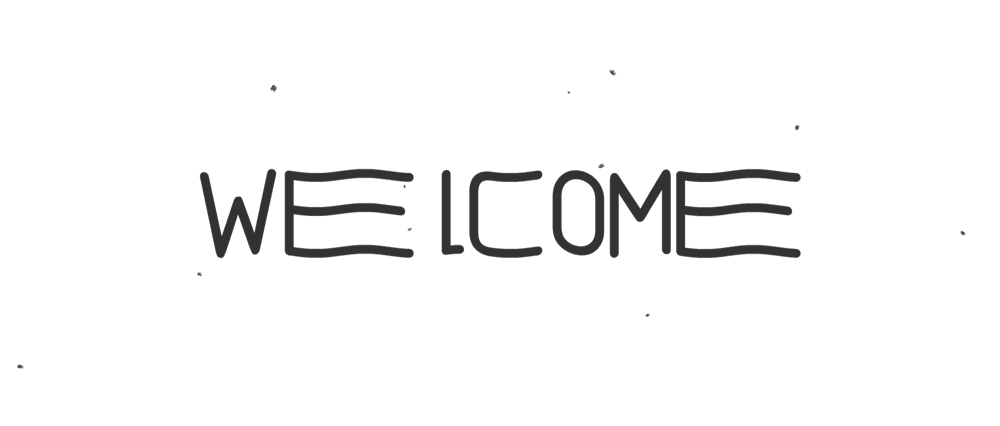 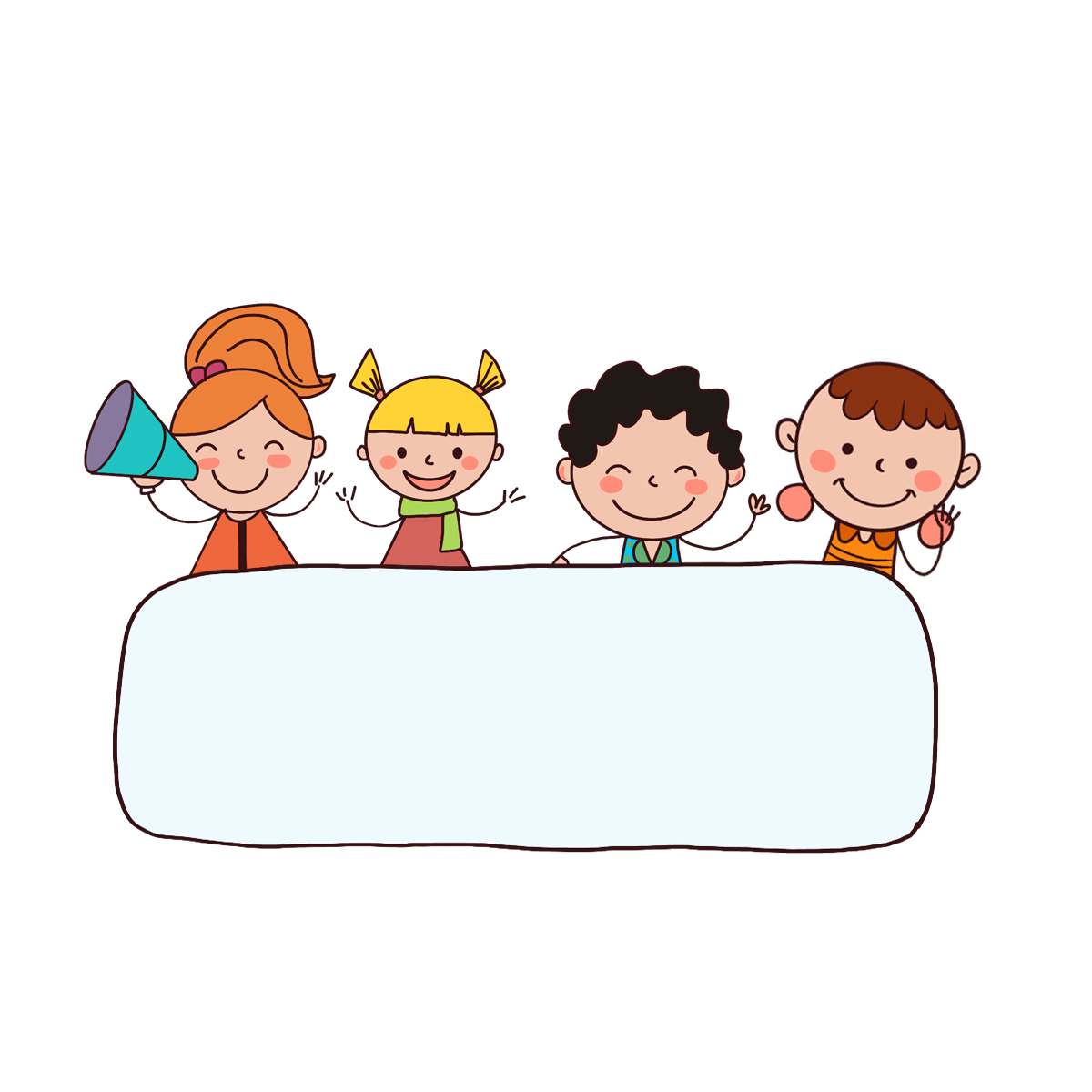 Warm-up
Facebook: Bùi Liễu  
0968142780
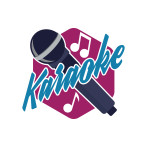 Let’s chant.
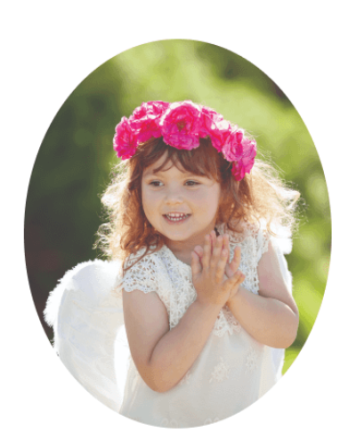 Who’s that?
Who’s that?
It’s my brother.
It’s my sister.
What does he look like?
What does she look like?
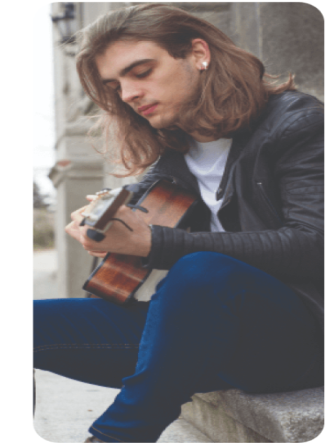 He has long hair.
She has a round face.
His hair is long.
Her face is round.
Monday, May 20th 2025
Unit
14
DAILY ACTIVITIES
Lesson 1 (1+2+3)
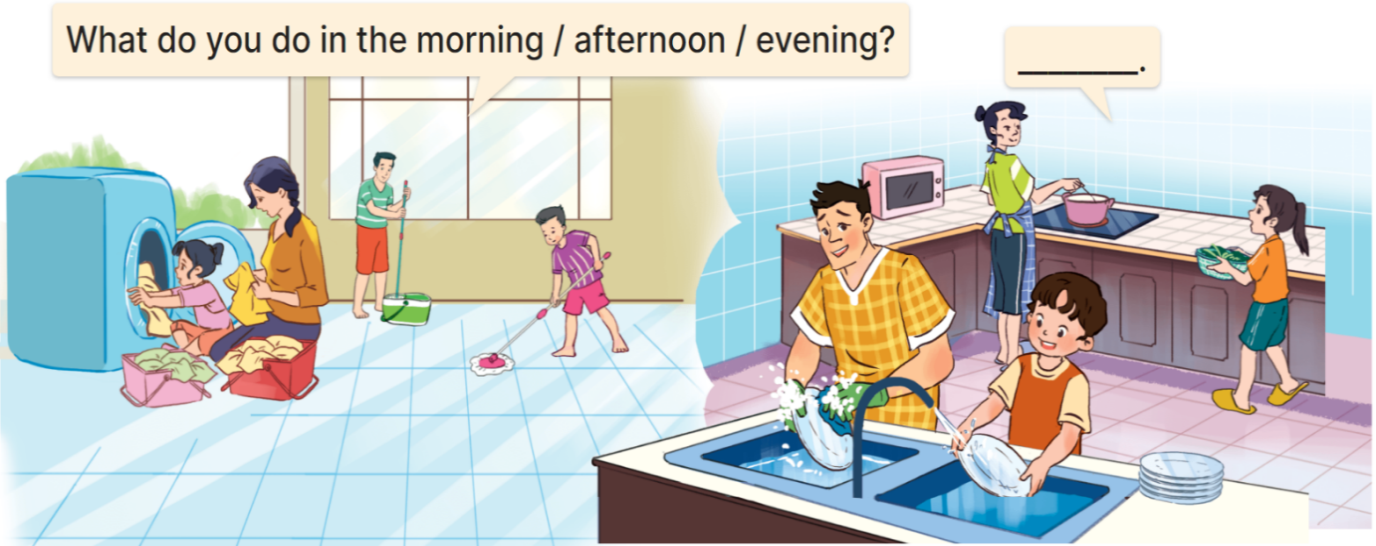 Contents
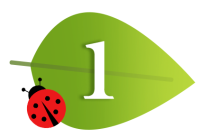 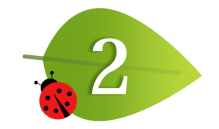 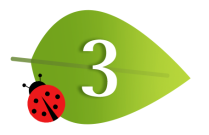 Look, listen and repeat.
Listen, point and say.
Let’s talk.
1. Look, listen and repeat.
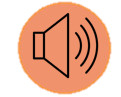 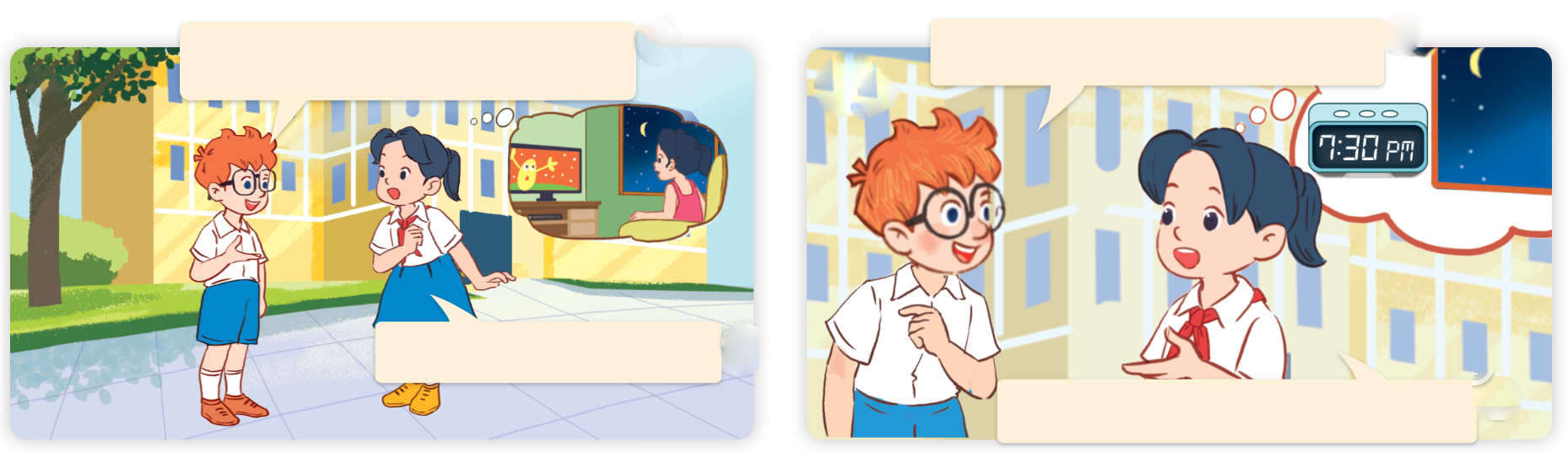 When do you watch TV?
What’s your hobby, Mai?
a
b
I like watching TV.
I watch TV in the evening.
What are they talking about?
Where are they?
Who are they?
Click on the speaker / sentences to listen.
Vocabulary
Vocabulary
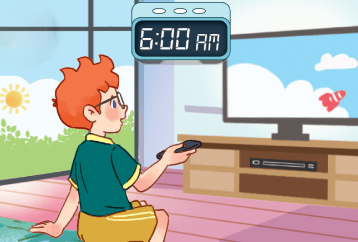 in the morning
/ɪn ðəˈmɔ:nɪŋ/
vào buổi sáng
Click on the English words to listen.
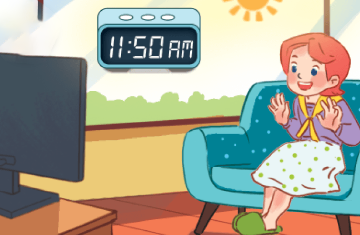 at noon
/æt nu:n/
vào buổi trưa
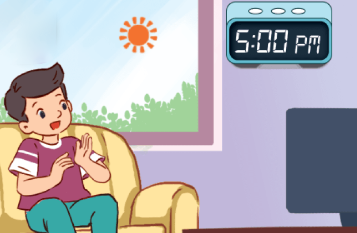 in the afternoon
/ɪn ðiːˌɑːftəˈnuːn/
vào buổi chiều
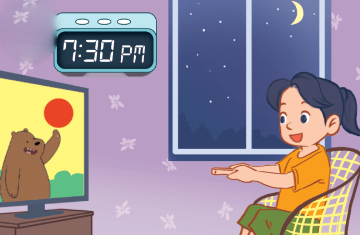 in the evening
/ɪn ðiːˈi:vnɪŋ/
vào buổi tối
Review
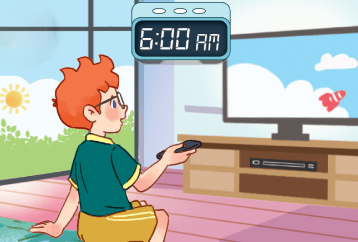 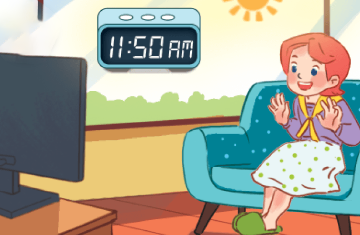 at noon
in the morning
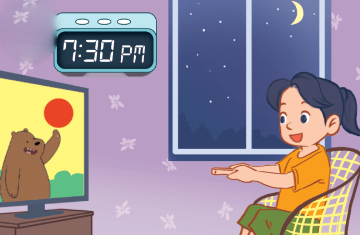 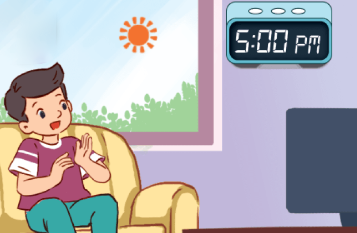 in the afternoon
in the evening
Vocabulary
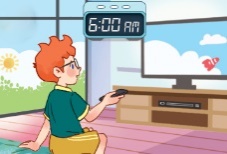 1. in the morning
: vào buổi sáng
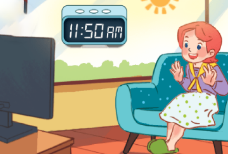 2. at noon
: vào buổi trưa
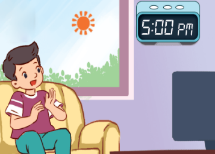 : vào buổi chiều
3. in the afternoon
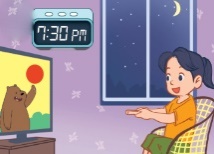 4. in the evening
: vào buổi tối
Click on the English words to listen.
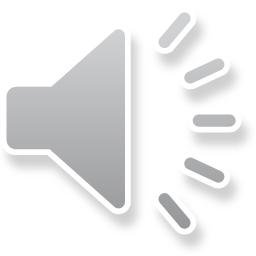 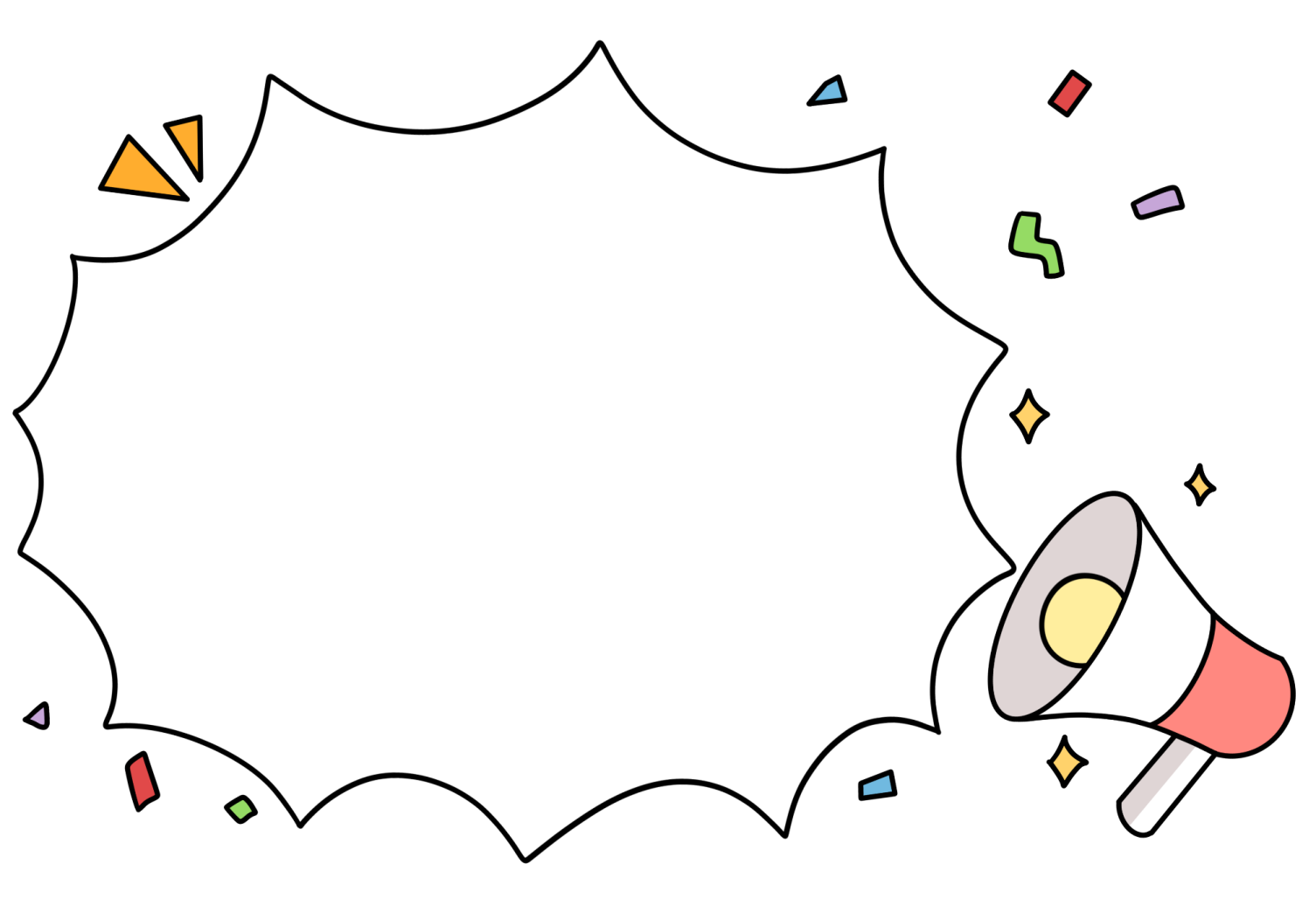 Checking vocabulary!
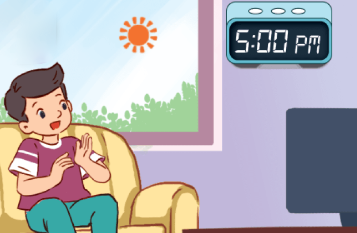 in the afternoon
Can you guess?
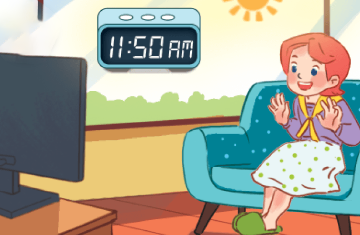 at noon
Can you guess?
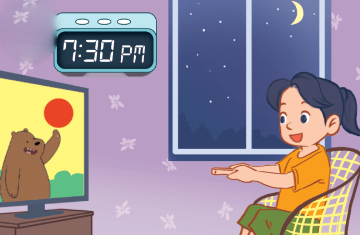 in the evening
Can you guess?
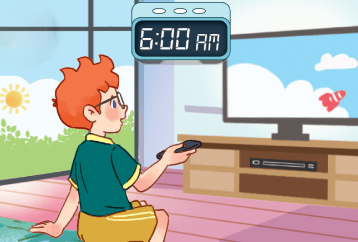 in the morning
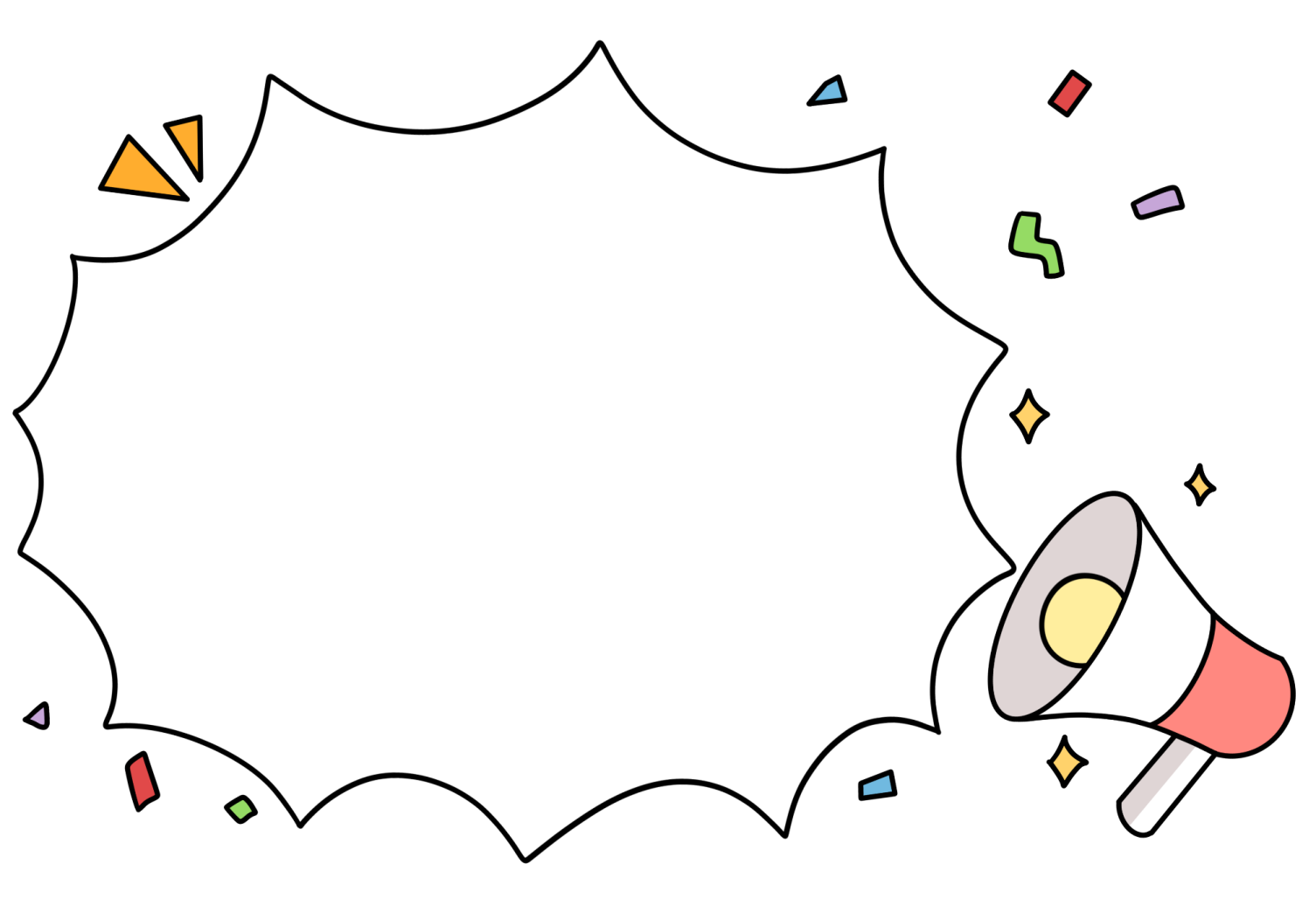 Well done!
Structures
Cách hỏi bạn xem tivi vào lúc nào:
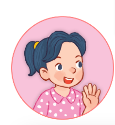 When do you watch TV?
( Bạn xem tivi vào lúc nào?)
I watch TV _______.
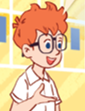 (Tôi xem tivi _________.)
Ex:
When do you watch TV?
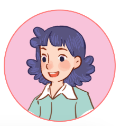 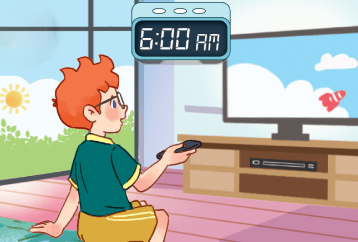 I watch TV in the morning.
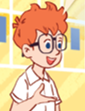 Unit 14 
lesson 1 (1+2+3)
When do you watch TV?
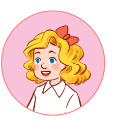 I watch TV ________.
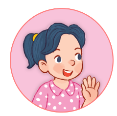 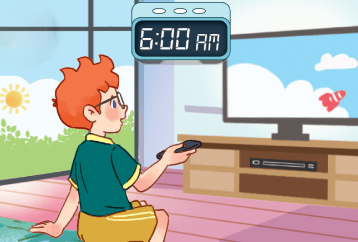 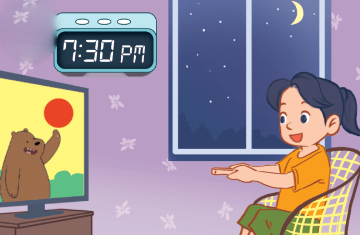 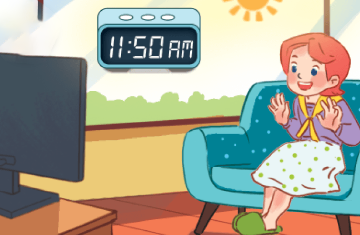 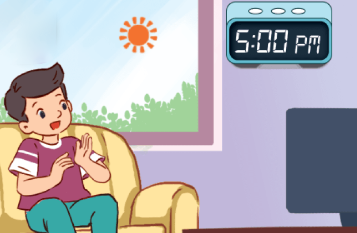 in the evening
in the morning
at noon
in the afternoon
2. Listen, point and say.
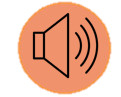 b
a
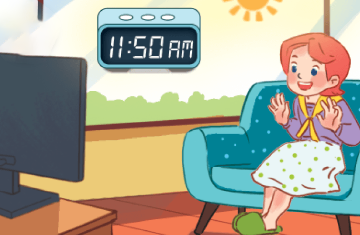 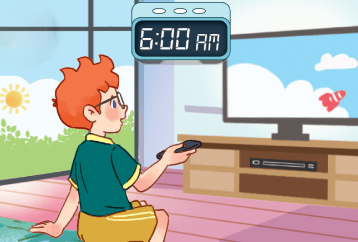 When do you watch TV?
in the morning
at noon
d
c
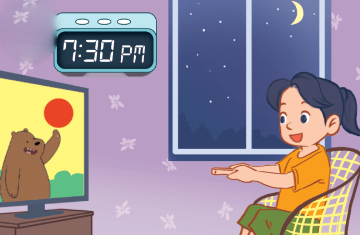 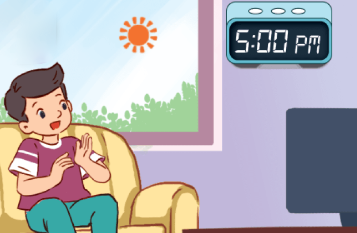 I watch TV _________.
in the evening
in the afternoon
2. Listen, point and say.
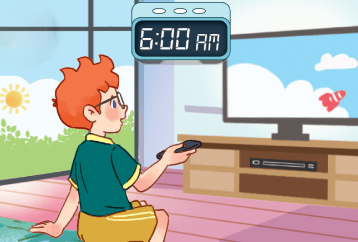 a
When do you watch TV?
I watch TV _______.
in the morning
When do you watch TV?
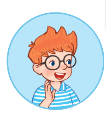 I watch TV in the morning.
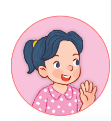 Click on the sentences to listen.
2. Listen, point and say.
b
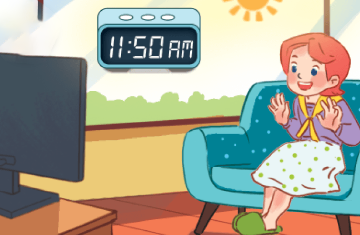 When do you watch TV?
I watch TV _______.
at noon
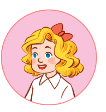 When do you watch TV?
I watch TV at noon.
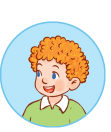 2. Listen, point and say.
c
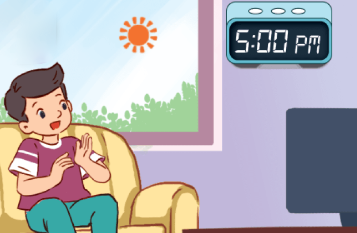 When do you watch TV?
I watch TV _______.
in the afternoon
When do you watch TV?
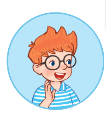 I watch TV in the afternoon.
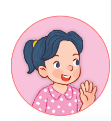 2. Listen, point and say.
d
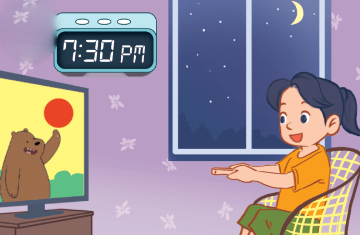 When do you watch TV?
I watch TV _______.
in the evening
When do you watch TV?
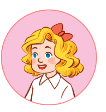 I watch TV in the evening.
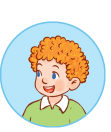 3. Let’s talk.
When do you watch TV?
___________.
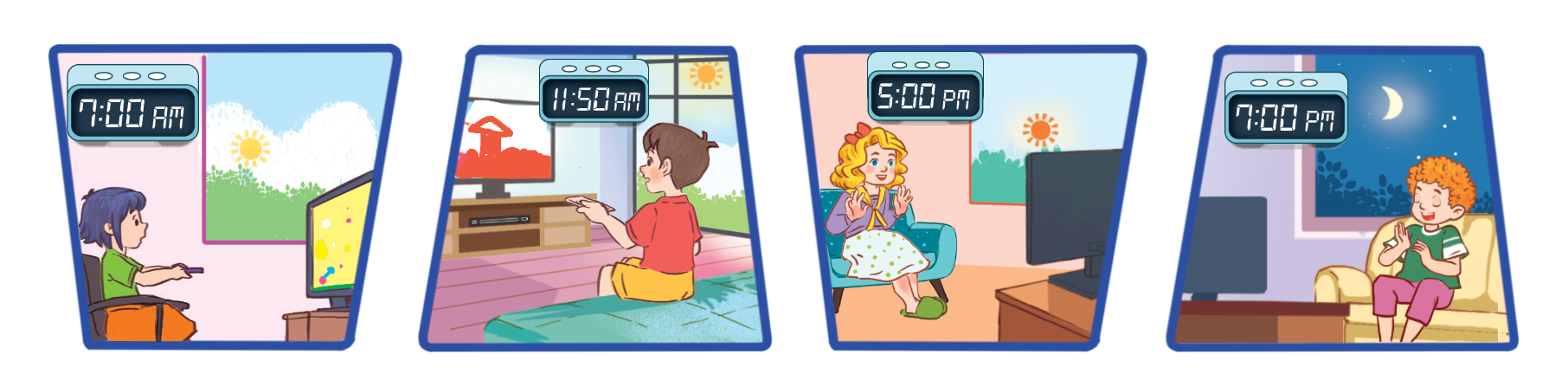 3. Let’s talk.
When do you watch TV?
__________________.
I watch TV in the morning
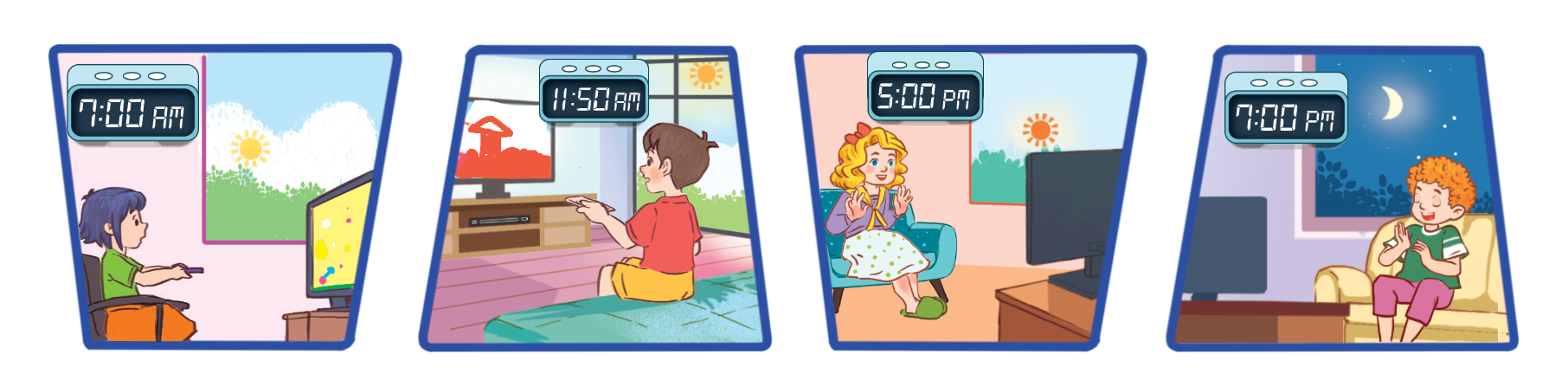 3. Let’s talk.
When do you watch TV?
_____________.
I watch TV at noon
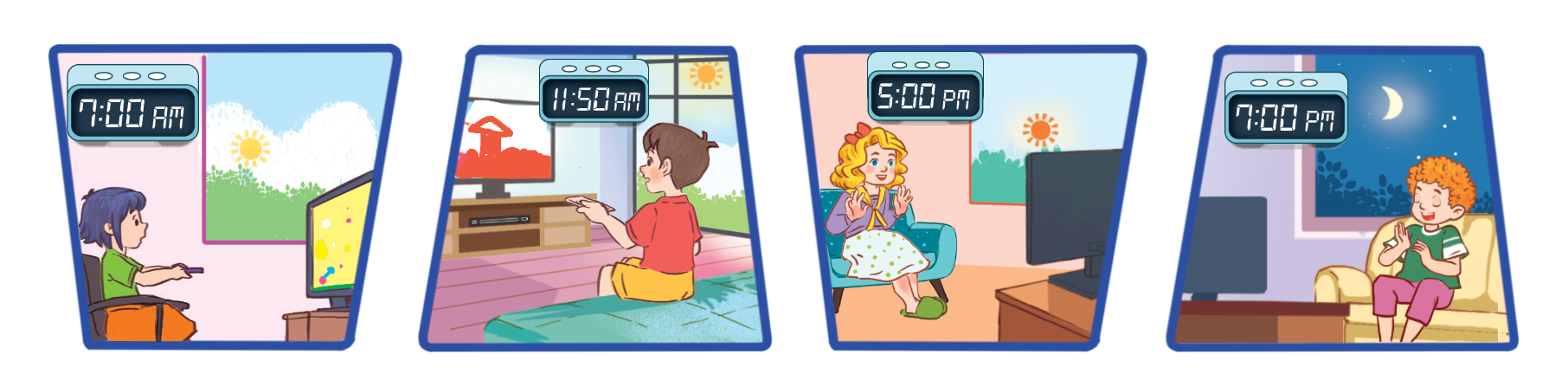 3. Let’s talk.
When do you watch TV?
____________________.
I watch TV in the afternoon
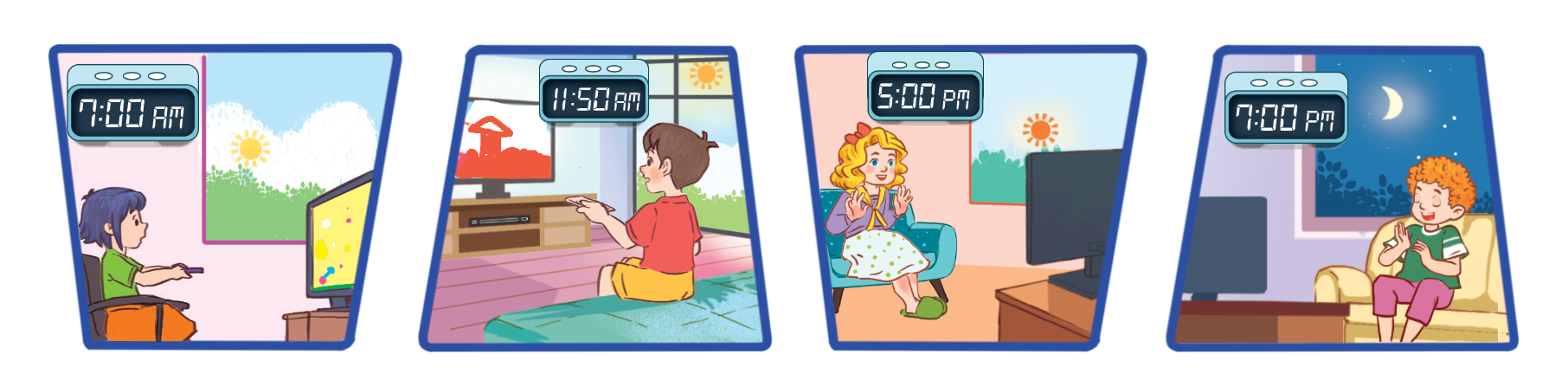 3. Let’s talk.
When do you watch TV?
____________________.
I watch TV in the evening
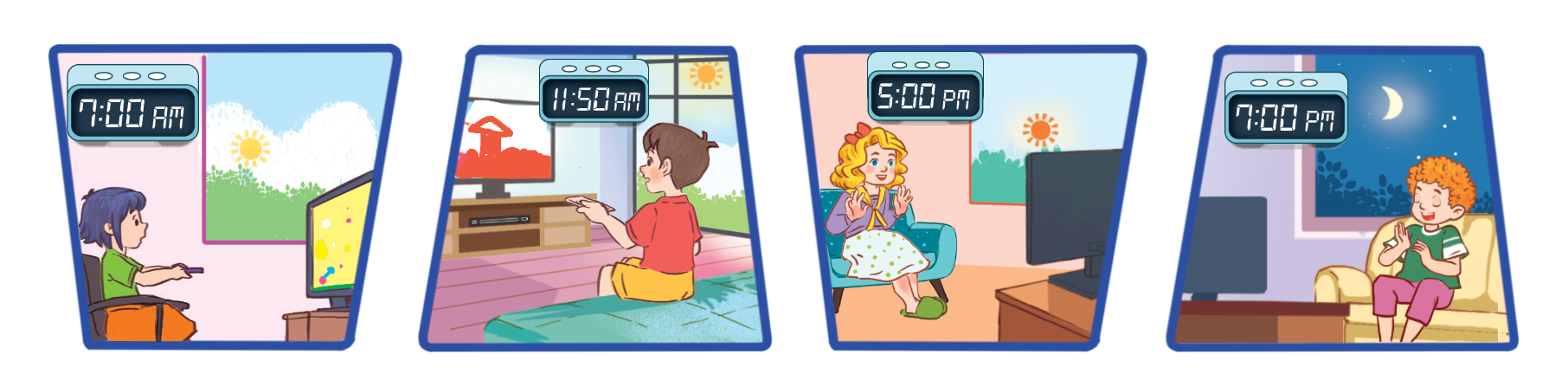 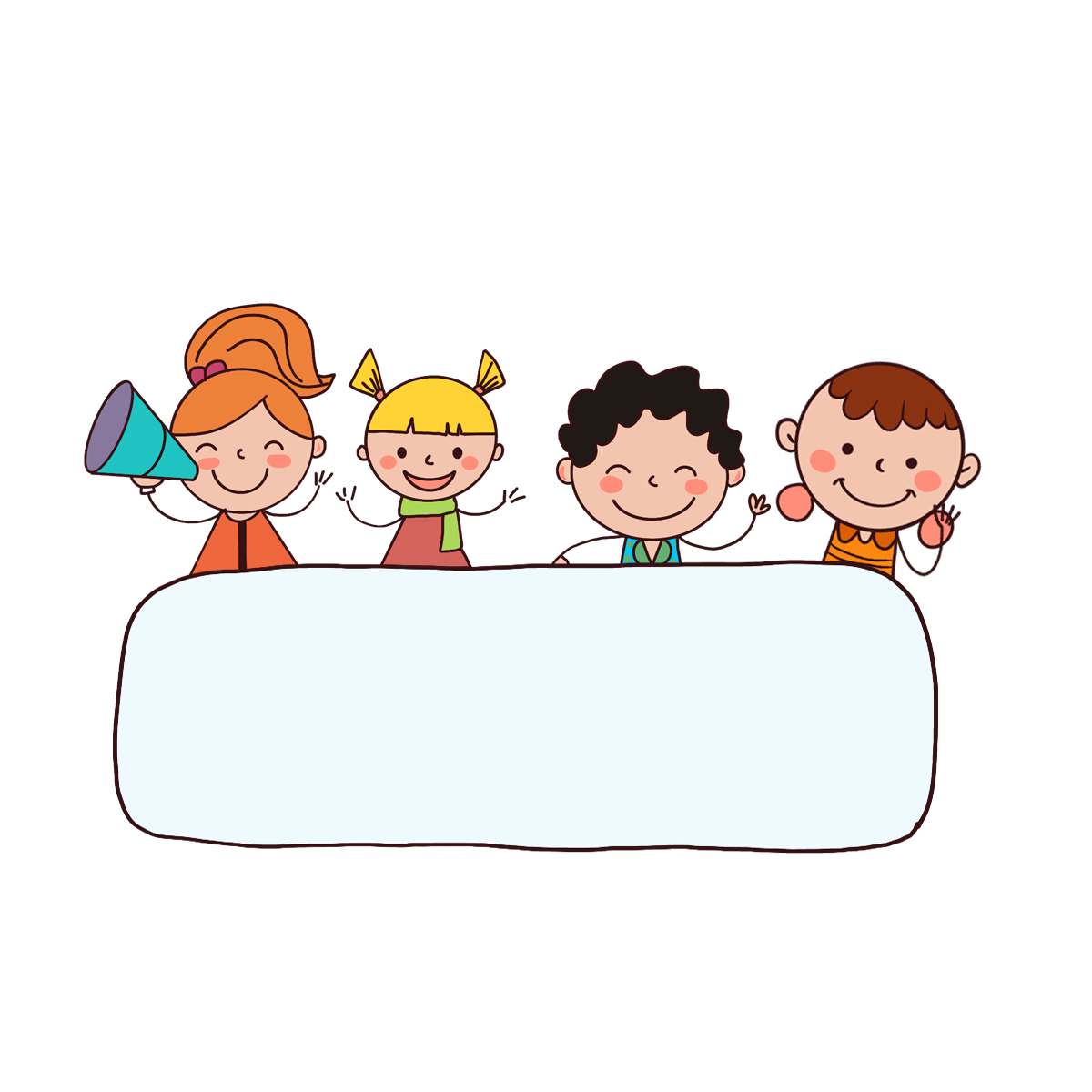 Let’s play!
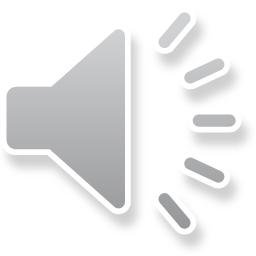 - Nhấn vào “spin” để quay, nhấn vào mũi tên đỏ để dừng. Sau đó chọn câu hỏi.
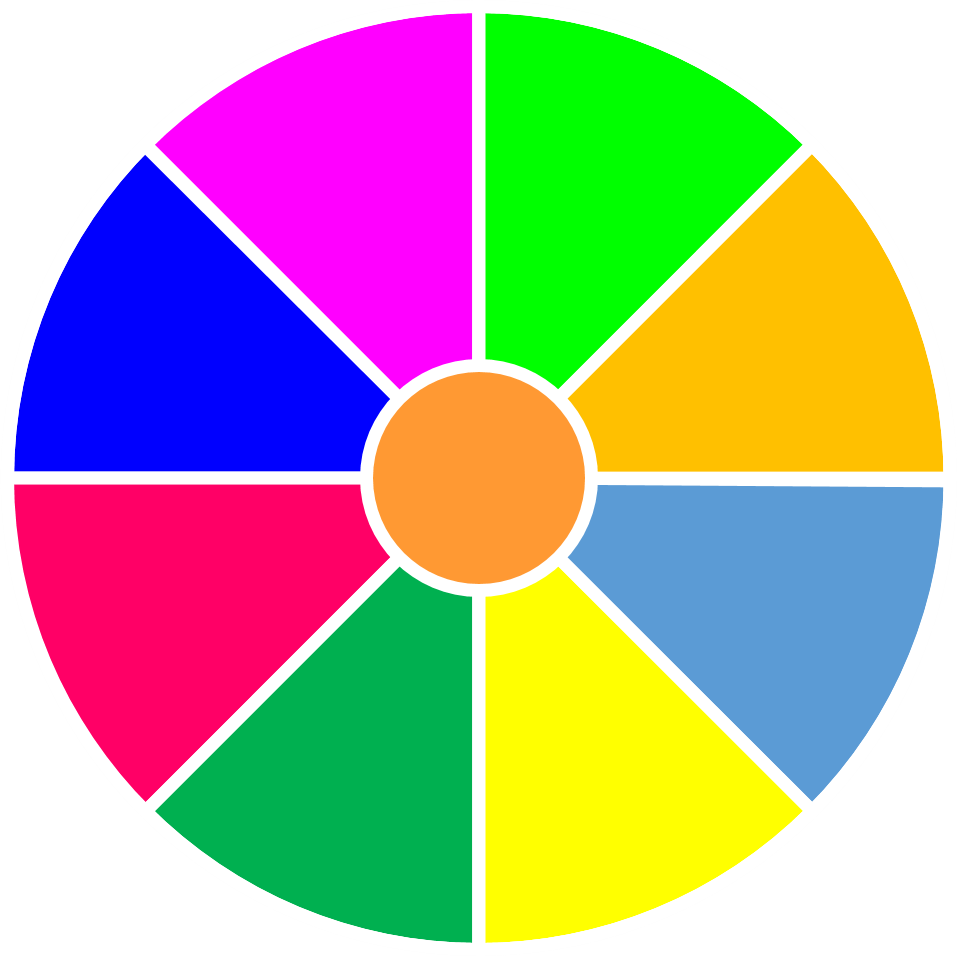 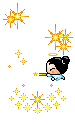 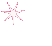 Lucky wheel
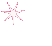 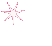 20
30
1
2
3
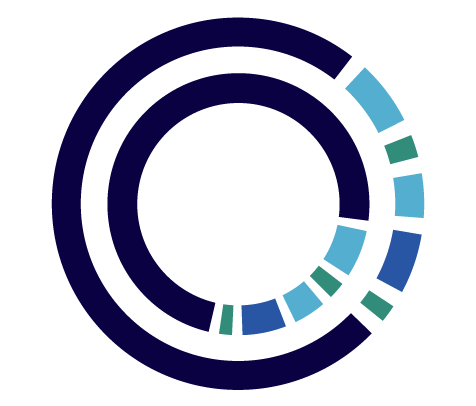 40
10
4
5
6
50
80
7
8
9
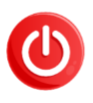 Spin
60
70
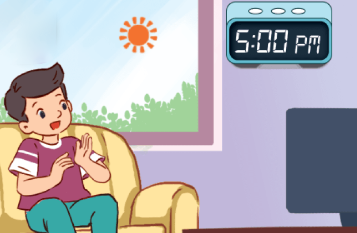 A. in the afternoon
B. in the evening
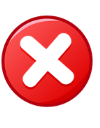 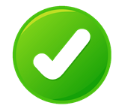 C. in the morning
D. at noon
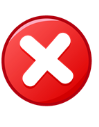 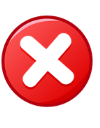 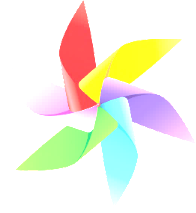 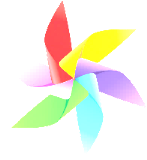 Back
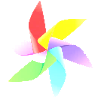 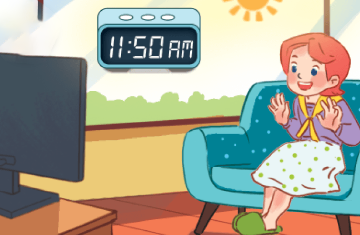 A. in the evening
B. at noon
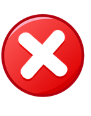 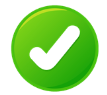 C. in the afternoon
D. in the morning
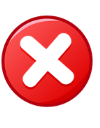 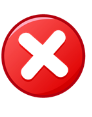 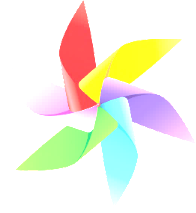 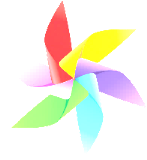 Back
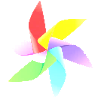 A: When do you watch TV?
B: _______________.
A: When do you watch TV?
B: _______________.
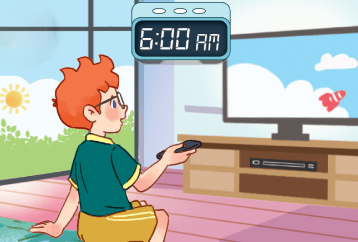 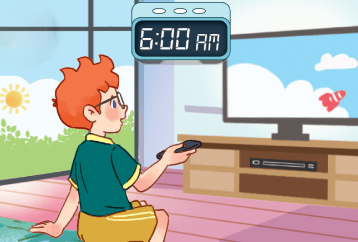 A. I watch TV in the morning.
B. I watch TV at noon.
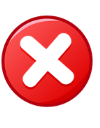 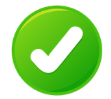 C. I watch TV in the afternoon.
D. I watch TV in the evening.
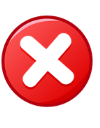 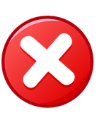 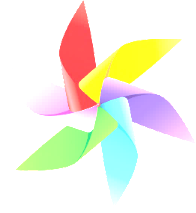 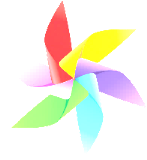 Back
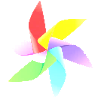 A: When do you watch TV?
B: _______________.
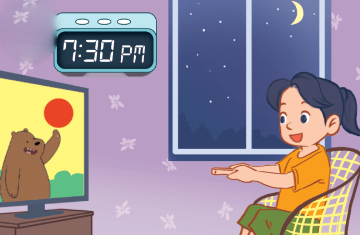 A. I watch TV at noon.
B. I watch TV in the morning.
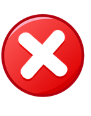 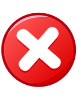 C. I watch TV in the evening.
D. I watch TV in the afternoon.
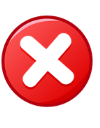 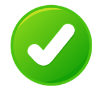 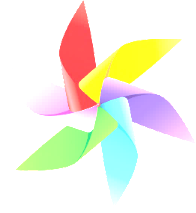 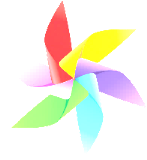 Back
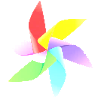 Listen and choose.
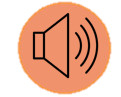 B.
A.
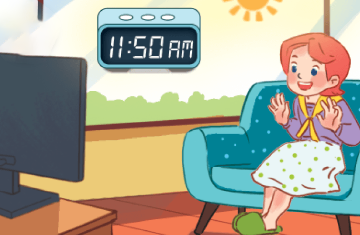 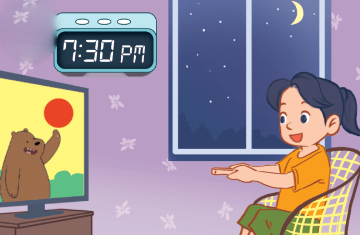 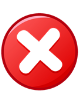 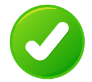 C.
D.
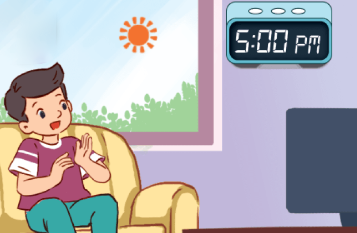 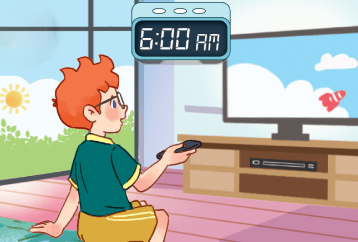 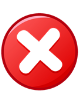 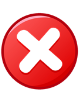 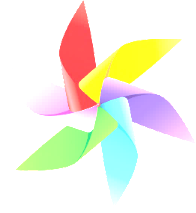 Back
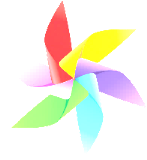 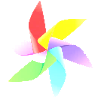 Listen and choose.
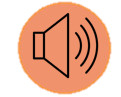 A.
B.
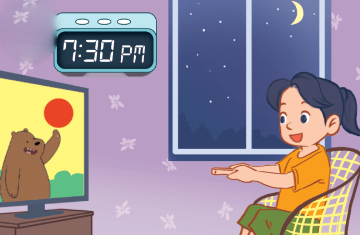 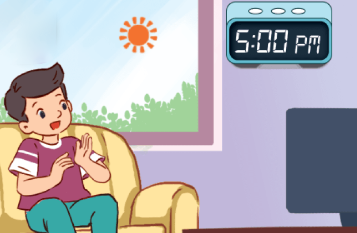 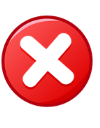 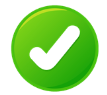 C.
D.
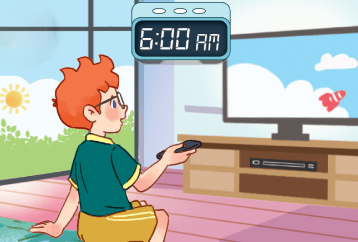 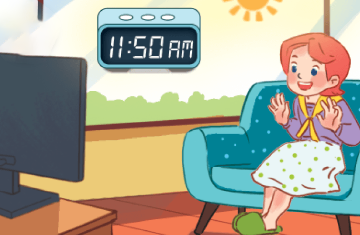 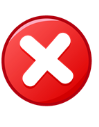 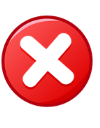 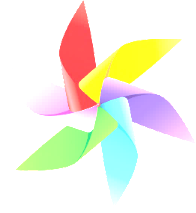 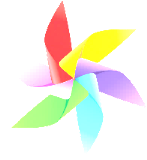 Back
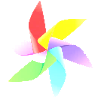 A: When do you watch TV?
B: I watch TV at noon.
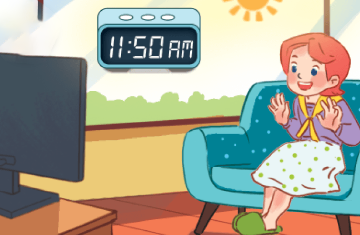 A. False
B. True
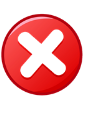 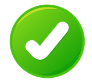 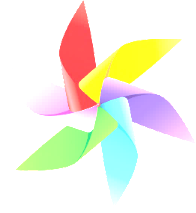 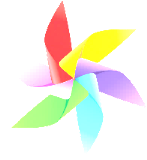 Back
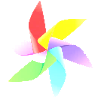 Look, listen and choose.
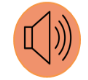 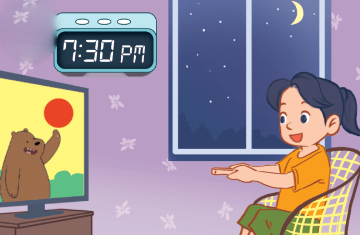  I watch TV in 
the evening.
A. False
B. True
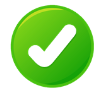 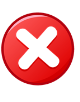 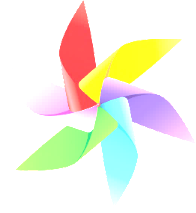 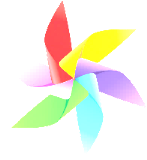 Back
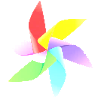 A: ___________________
	B: I watch TV in the afternoon.
A. What time is it?
B. What time do you get up?
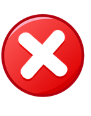 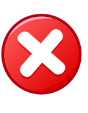 C. When do you watch TV?
D. Where’s your school?
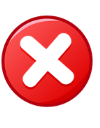 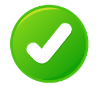 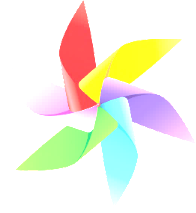 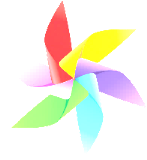 Back
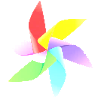 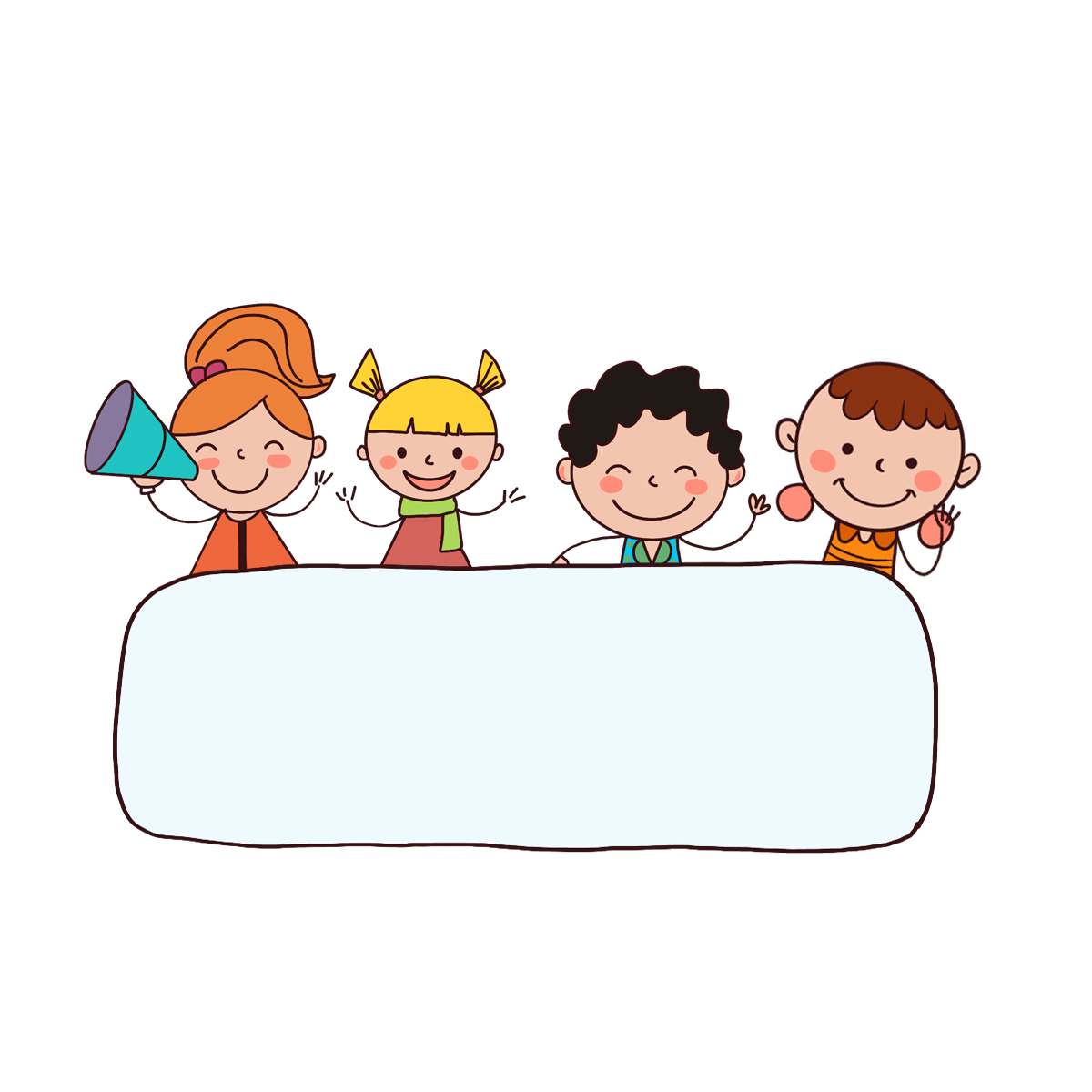 Thank you!
Wrap up
Unit 14 
lesson 1 (1+2+3)
When do you watch TV?
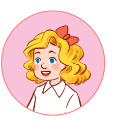 I watch TV ________.
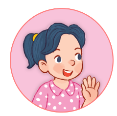 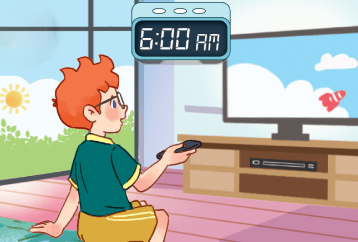 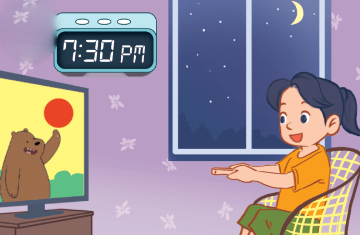 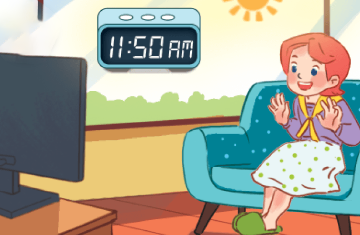 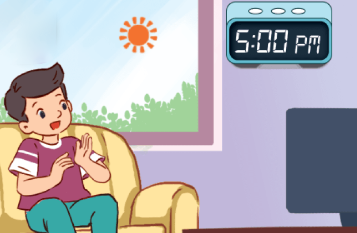 in the evening
in the morning
at noon
in the afternoon
Homework
Learn by heart all the new words and the model sentences.
Read again the dialogue in part 1.
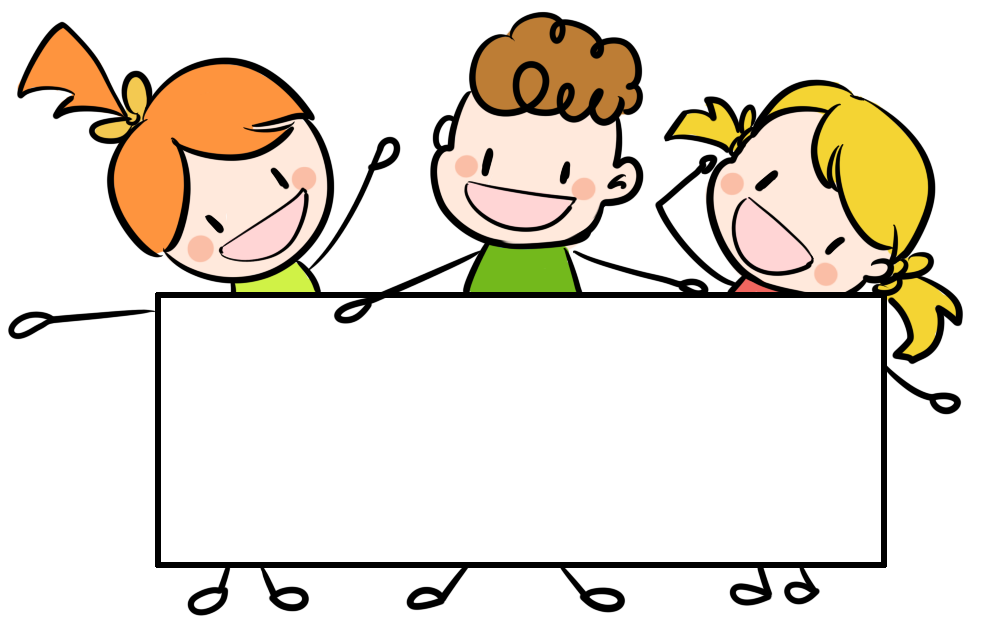 Facebook : Bùi Liễu  
0968142780
Thank you!